Mapa de Procesos
Oficina Asesora de Planeación
2022
Mapa de Procesos
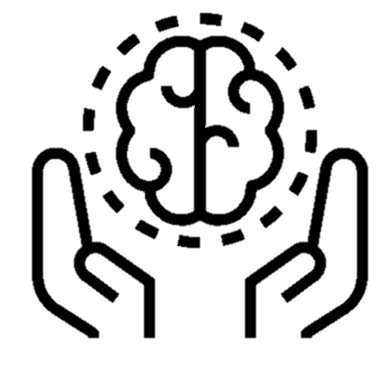 Gestión Estratégica
Liderar y orientar la formulación de la planeación estratégica táctica y operativa de la entidad y realizar seguimiento y control, para promover y asegurar el mejoramiento continuo de la gestión de la entidad.
Objetivo
Alcance
Producto
Mapa de Procesos
Gestión del Talento Humano
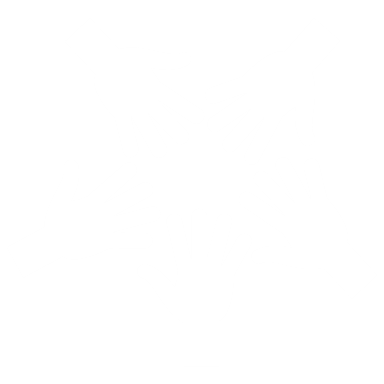 Planear, organizar, ejecutar y controlar las acciones relacionadas con la administración y el desarrollo del Talento Humano al servicio de la Unidad, en pro del mejoramiento continuo, la satisfacción del personal y el desarrollo institucional, que permita contar con servidores idóneos y competentes, en un ambiente cálido de trabajo, para atender la misión y objetivos de la Entidad.
Objetivo
Alcance
Producto
Mapa de Procesos
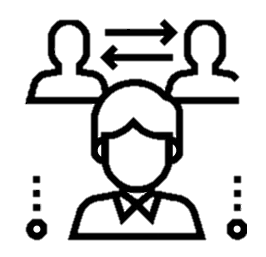 Conocimiento
Conocer de manera detallada las condiciones de riesgo de la ciudad de Bogotá que se encuentren asociadas a la misión de la UAECOB con el objetivo de identificar, diseñar y priorizar las medidas de intervención destinadas a reducir el riesgo y a prepararse para la respuesta a emergencias.
Objetivo
Alcance
Producto
Mapa de Procesos
Diseñar proyectos o campañas de prevención y programación de las mismas
Reducción
Diseñar: capacitaciones externas, actividades de prevención
Ejecución de actividades programadas del Club Bomberitos
Conceptos de seguridad humana en aglomeraciones y pirotecnia.
Participación en las comisiones distritales y concejos locales
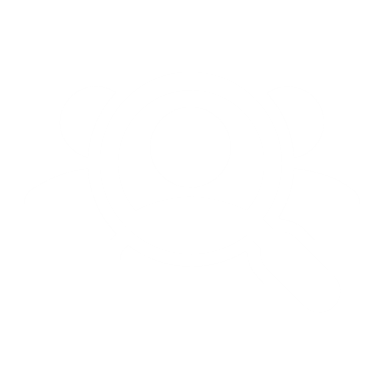 Políticas, protocolos, planes institucionales, y documentos estandarizados
Plan de acción del proceso
Formular medidas de intervención correctivas y prospectivas con el fin de reducir la amenaza, la exposición y disminuir la vulnerabilidad de las personas, los medios de subsistencia, los bienes, la infraestructura y los recursos ambientales; para minimizar los daños y costo social, en caso de producirse incendios, incidentes con materiales peligrosos y búsqueda y rescate
Campañas de prevención, capacitaciones y conceptos técnicos
Actividades del Club Bomberitos
Conceptos técnicos por revisión de condiciones se seguridad humana en establecimientos de comercio.
Transporte, almacenamiento y Disposición final del material pirotécnico incautado en el distrito capital.
Certificación, actas e informes
Reentrenamiento a Brigadas Contra Incendios Clase Uno (1)
Alcance
Objetivo
Producto
Mapa de Procesos
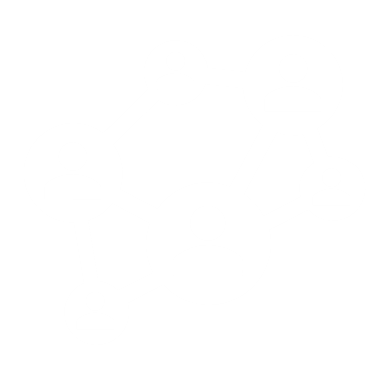 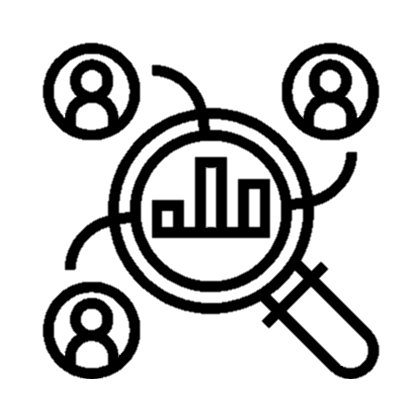 Manejo
Optimizar la organización y coordinación interinstitucional en la ejecución de los servicios de prevencion y respuesta, requeridos para la atención efectiva de las emergencias en Incendios, materiales peligrosos y rescates en todas sus modalidades en Bogotá D.C.
Alcance
Objetivo
Producto
Mapa de Procesos
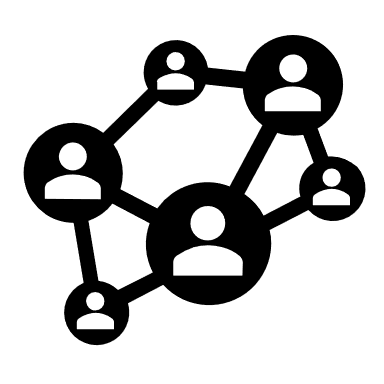 Servicio a la Ciudadanía
Establecer las directrices para la atención a la ciudadanía a través de canales efectivos de comunicación para prestar una atención oportuna en el marco de la Política Pública Distrital de Servicio a la Ciudadanía y demás normas que regulatorias.
Alcance
Objetivo
Producto
Mapa de Procesos
Gestión Jurídica
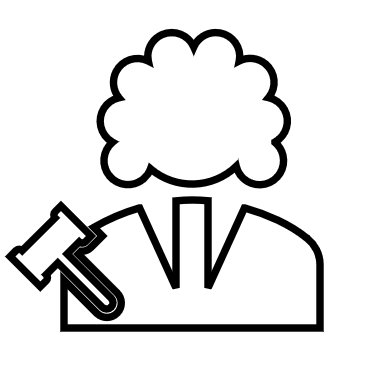 Lineamientos jurídicos
Direccionar y asesorar jurídicamente a las diversas áreas de la UAECOB garantizando y asegurando el cumplimiento de las Normas Constitucionales y Legales en todas las actuaciones administrativas y lineamientos jurídicos que se expidan o celebren salvaguardando los intereses y la seguridad jurídica de la Entidad. Representar jurídicamente a la Entidad. Reducir el daño antijurídico en la entidad y en las actuaciones de la entidad. Preservar la permanente actualización normativa.
Objetivo
Alcance
Producto
Mapa de Procesos
Planeación Estratégica de tecnologías de la información  las comunicaciones
Gestión tecnologías de la información y las comunicaciones
Infraestructura tecnológica
Sistemas de información
Seguridad de la información
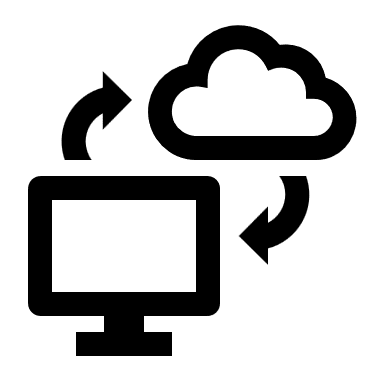 PETI, Plan de Acción, Plan de comunicaciones
Riesgos y Oportunidades identificados del Proceso
Plan Estratégico de Seguridad de la Información
Diseño, implementación y administración tecnológica de los sistemas de información de la entidad
Generar e implementar soluciones estratégicas y proyectos de optimización en el área de TICS, para el cumplimiento de los fines misionales de la UAECOB, apoyados en los lineamientos, estándares y mejores practicas de TI de acuerdo con el modelo de arquitectura definido por MINTIC
Arquitectura de 
datos
Seguimiento y actualización a la planeación
Piezas comunicacionales
Informes
Objetivo
Alcance
Producto
Mapa de Procesos
Gestión de recursos
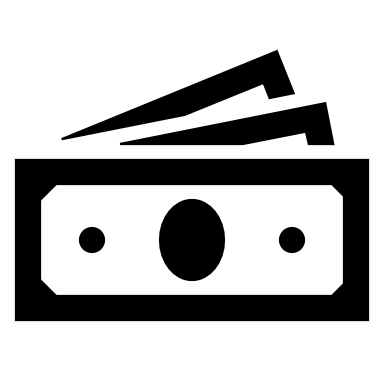 Optimizar los recursos de la entidad, mediante la adquisición de bienes y servicios, la administración de inventarios y de infraestructura, la gestión documental y el cuidado del ambiente; garantizando la ejecución de los recursos financieros, buscando una eficiente ejecución del gasto público y un óptimo manejo, control y seguimiento de la disposición y uso de recursos físicos por medio de una planeación que facilite prever cantidades y calidades de los recursos a adquirir previniendo detrimento patrimonial.
Objetivo
Alcance
Producto
Mapa de Procesos
Evaluación y Control
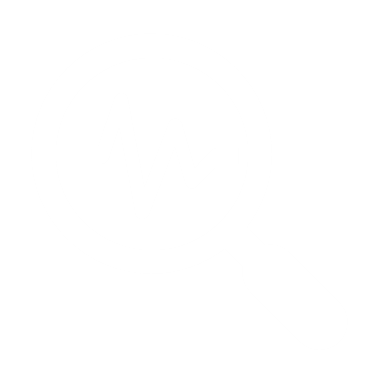 Desarrollar una cultura organizacional fundamentada en la información, el control y la evaluación, para la toma de decisiones, la mejora continua y el fortalecimiento del Sistema de Control Interno, y la prevalencia de la justicia, la efectividad del derecho sustantivo, la búsqueda de la verdad material y el cumplimiento de los derechos y garantías debidos a las personas que en él intervienen..
Objetivo
Alcance
Productos